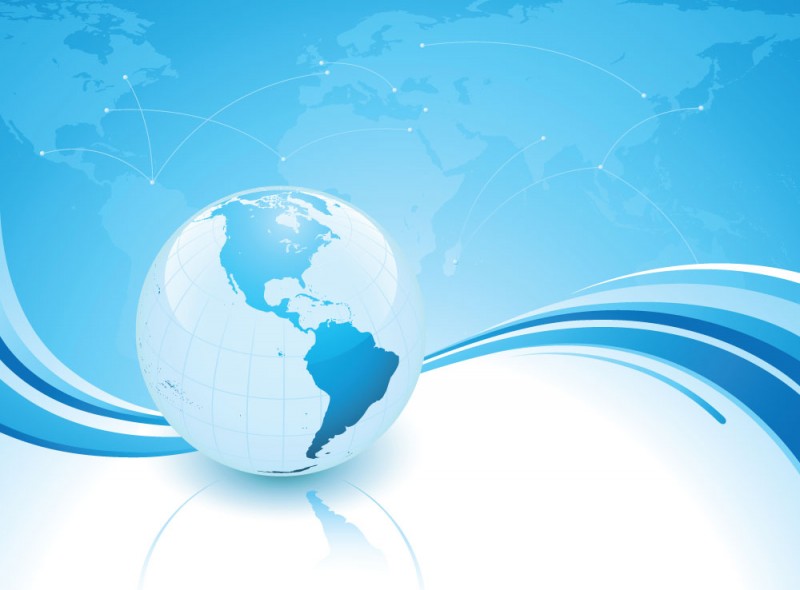 М  и  р
Презентацию выполнила
Ученица 5 класса МБОУ Манычской СОШ
Подерня Вероника.
что такое мир?
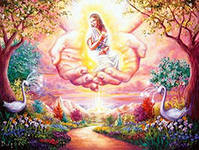 МИР-это
состояние спокойствия, покоя, согласия; отсутствиe вражды, войны ◆ Около года мир и согласие царствовали в этом семействе.   ◆ Дядя Вася говорит, что рано или поздно на лице земли установится мир и покой, тогда наступит время великого воссоединения, койот с запада и шакал с востока будут жить в одной стае, а орел с севера и кондор с юга будут лететь бок о бок в любви и сострадании.
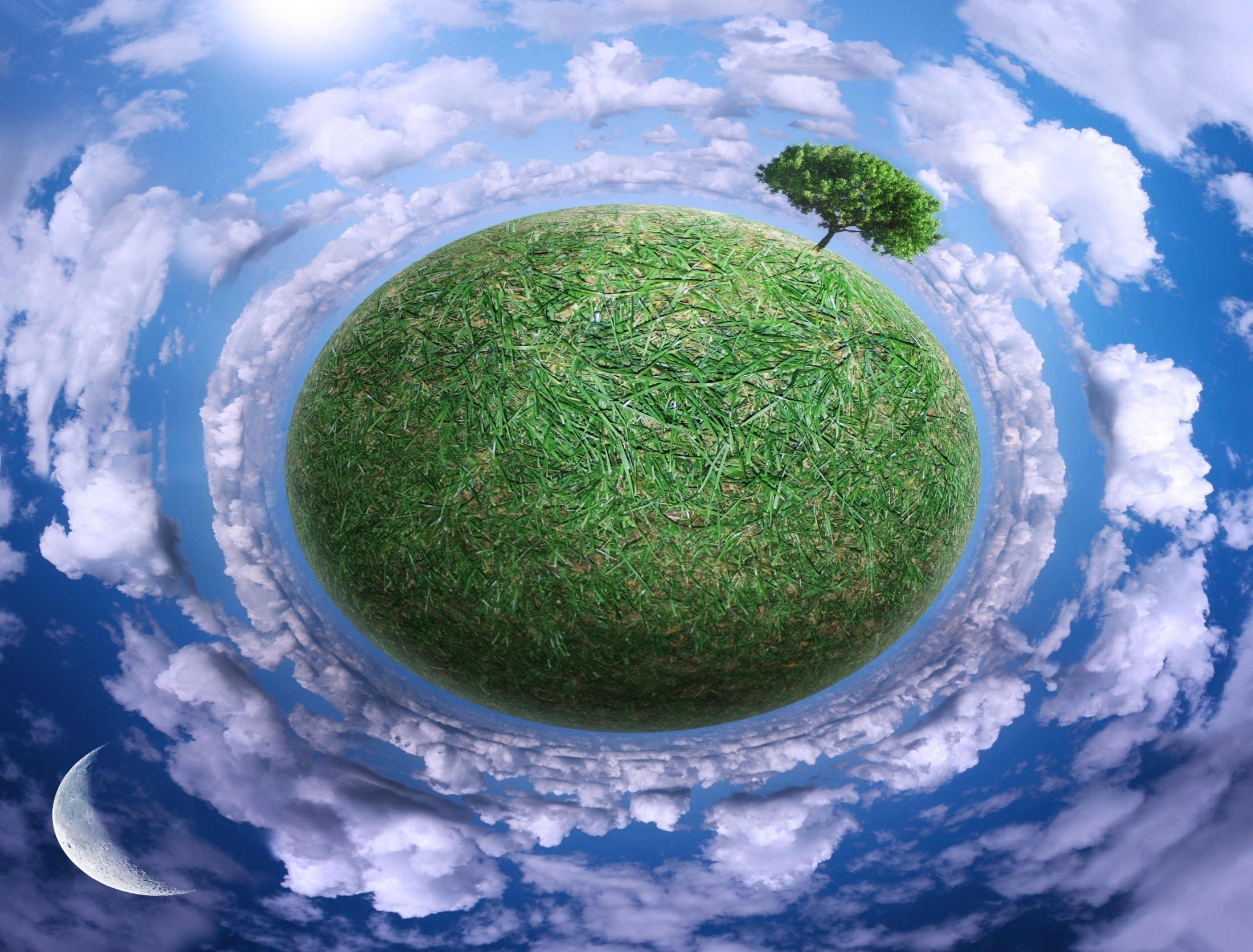 Мы бережем мир
Чтобы утро было такое же каждый ДЕНЬ!!!
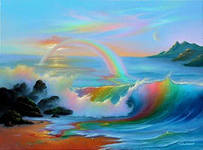 ЗАКАТ  В ГОРАХ.
ЗАКАТ В ГОРАХ БЫЛ ТАКОЙ ЖЕ ПРЕЛЕСНЫЙ!!!